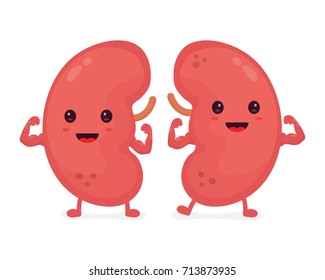 BÀI 26
BÀI 26
CHĂM SÓC, BẢO VỆ 
CƠ QUAN BÀI TIẾT NƯỚC TIỂU
- Nêu được sự cần thiết và thực hiện được việc uống đủ nước, không nhịn tiểu để phòng tránh bệnh sỏi thận.
- Giải thích được những việc nên làm và không nên làm để chăm sóc, bảo vệ cơ quan bài tiết nước tiểu.
- Thực hiện được vệ sinh cá nhân và ăn uống hợp lí để bảo vệ cơ quan bài tiết nước tiểu.
- Năng lực giao tiếp, hợp tác, năng lực giải quyết vấn đề và sáng tạo.
- Tuyên truyền và hướng dẫn người khác biết cách chăm sóc, bảo vệ cơ quan bài tiết nước tiểu.
Yêu cầu cần đạt
Em đã bao cảm thấy bí tiểu hay đi tiểu nhiều lần chưa?
Em cảm thấy thế nào khi bị như vậy?
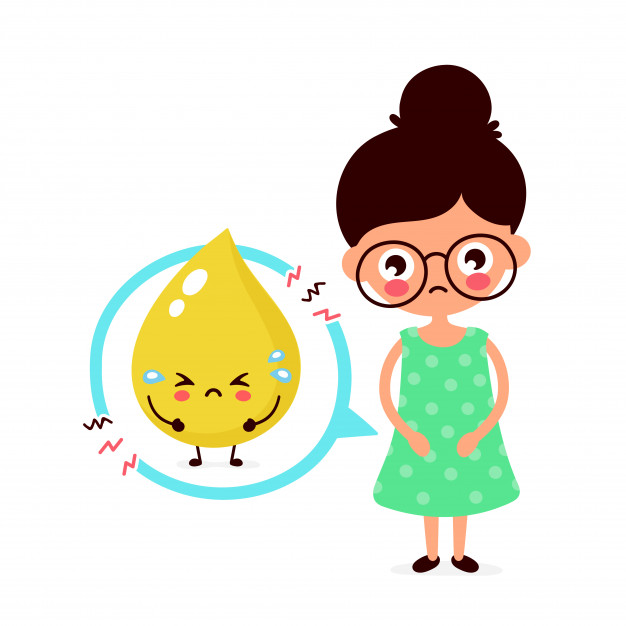 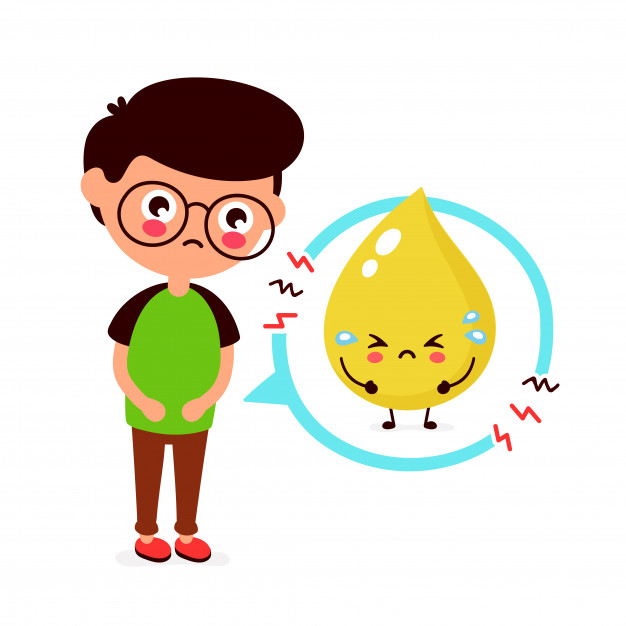 Quan sát các hình dưới đây và nêu những việc cần làm để bảo vệ cơ quan bài tiết nước tiểu.
Vệ sinh cá nhân sạch sẽ
Uống đủ nước
Không ăn mặn
Không được nhịn tiểu
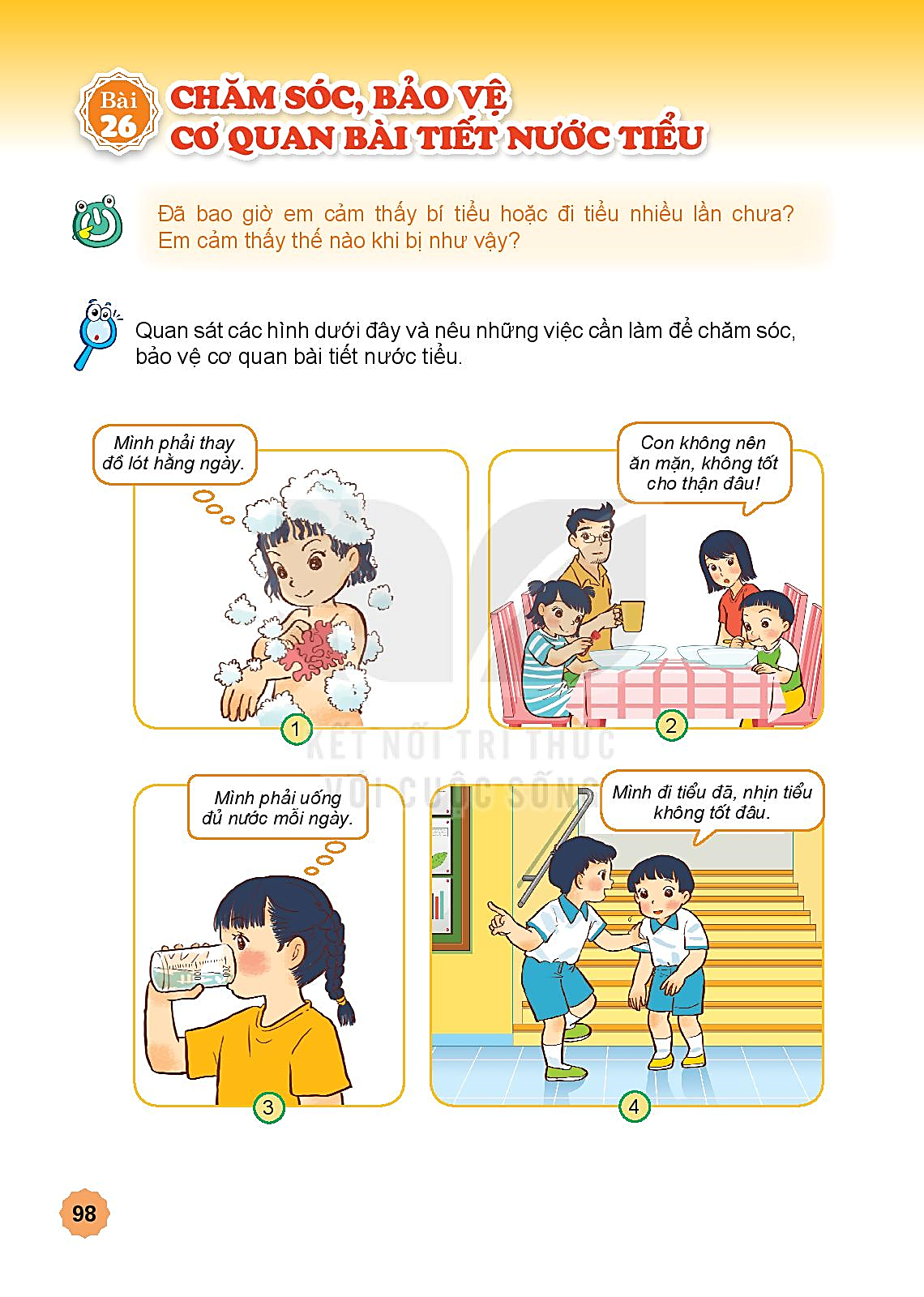 PHIẾU ĐIỀU TRA
   Nhóm: …
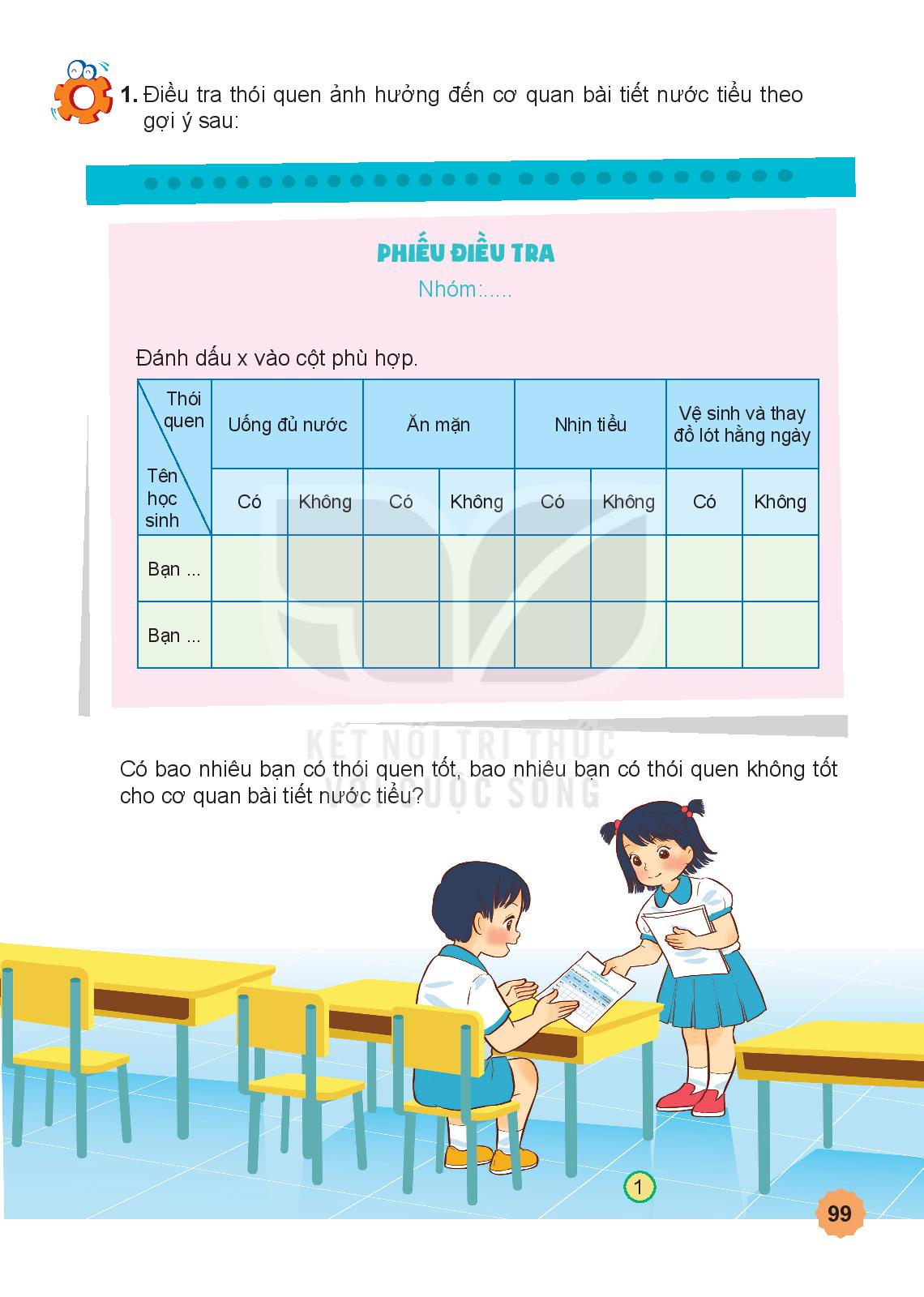 Đánh dấu x vào cột phù hợp
Thói quen
Tên học sinh
Có bao nhiêu bạn có thói quen tốt, bao nhiêu bạn có thói quen không tốt cho cơ quan bài tiết nước tiểu?
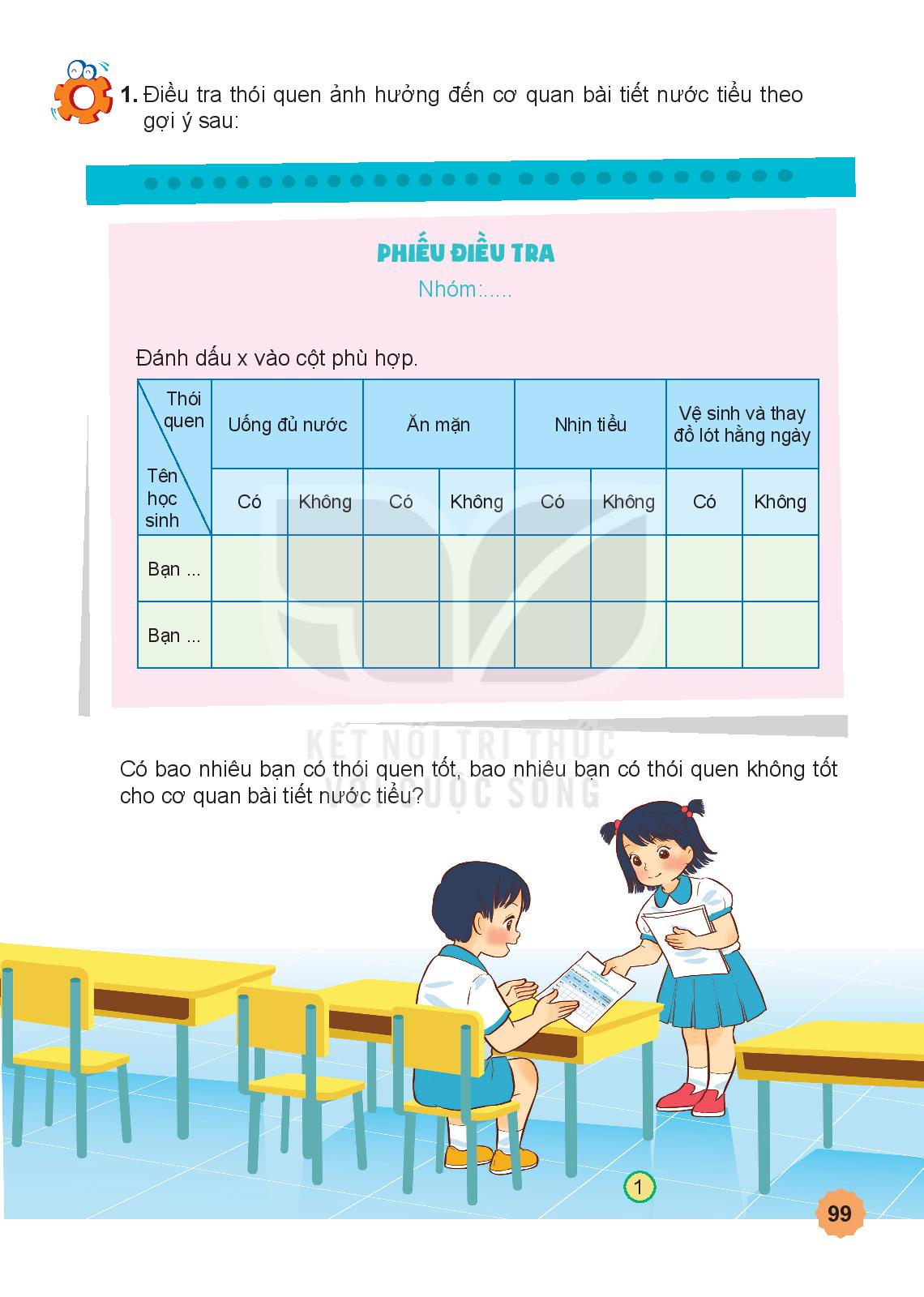 Những việc nào nên làm và không nên làm để bảo vệ cơ quan bài tiết?
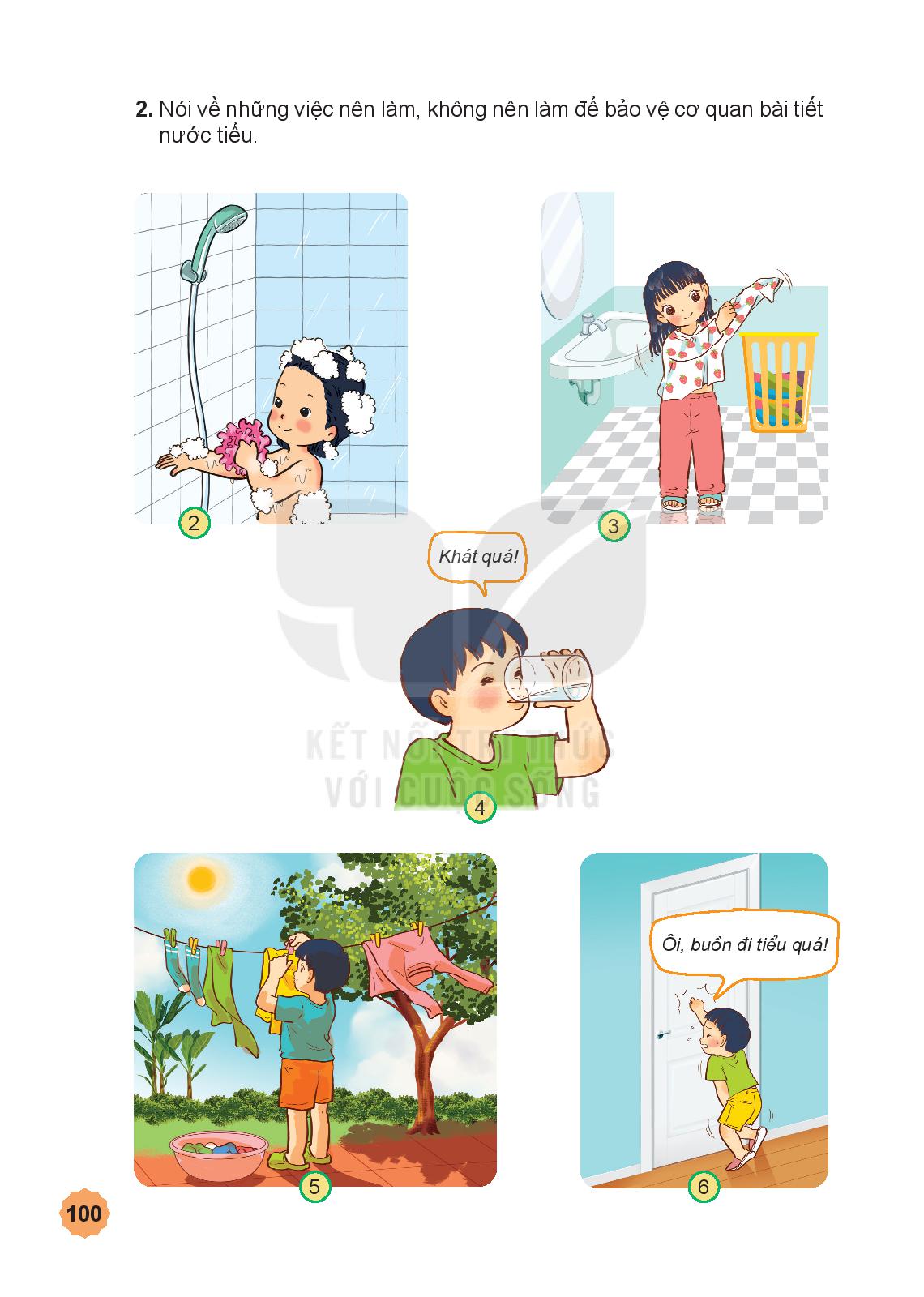 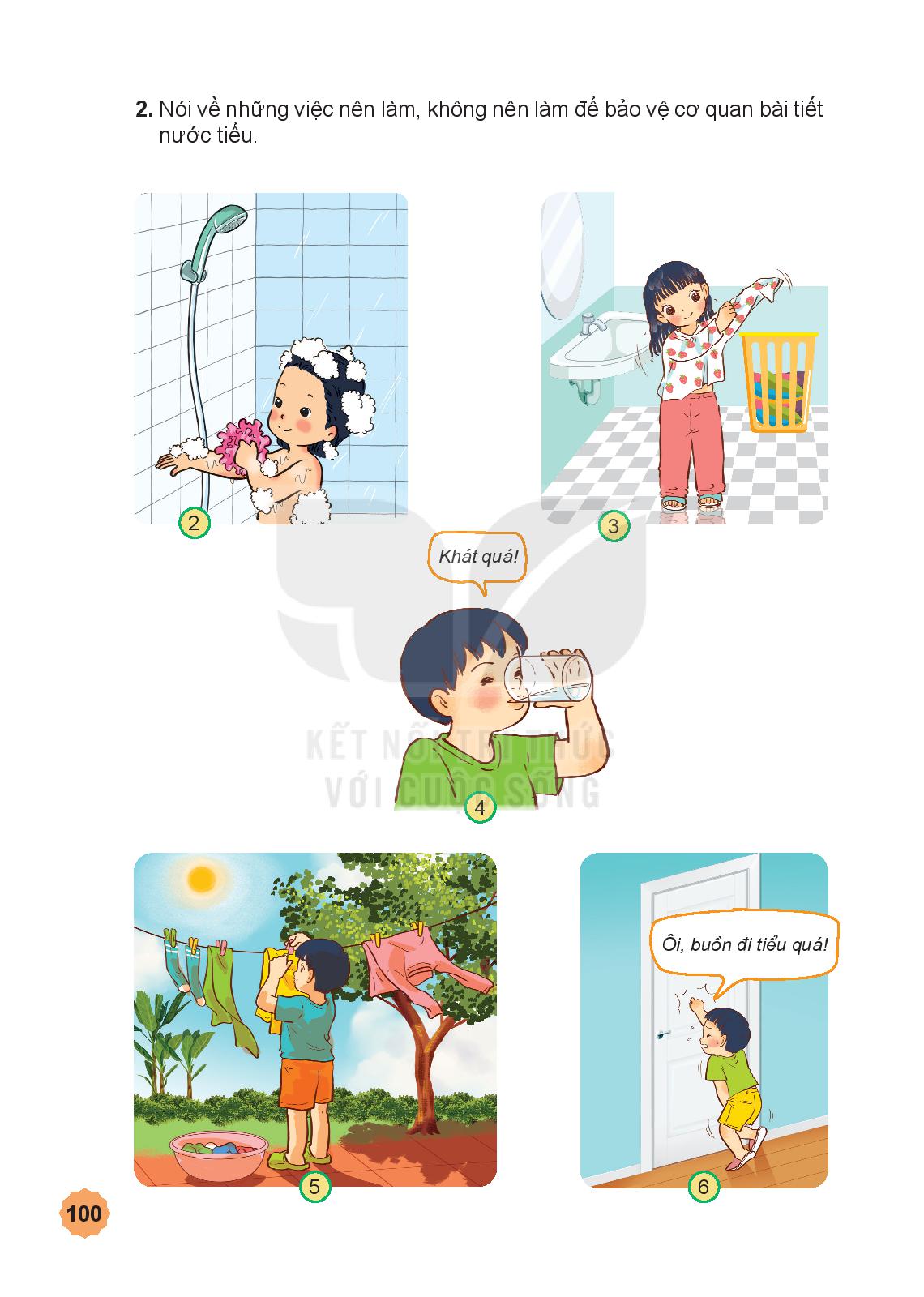 Thay quần áo mỗi ngày
Tắm gội sạch sẽ
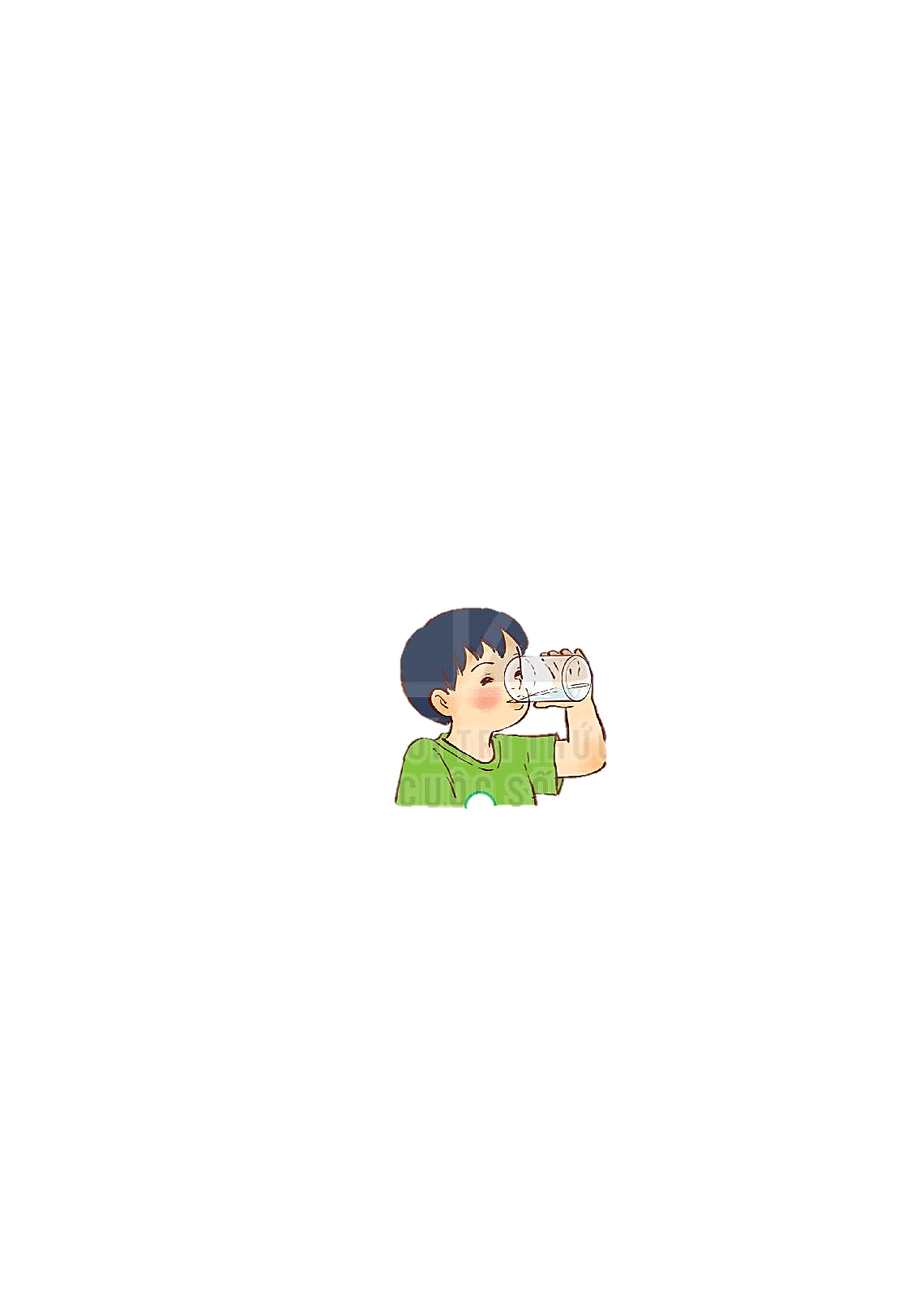 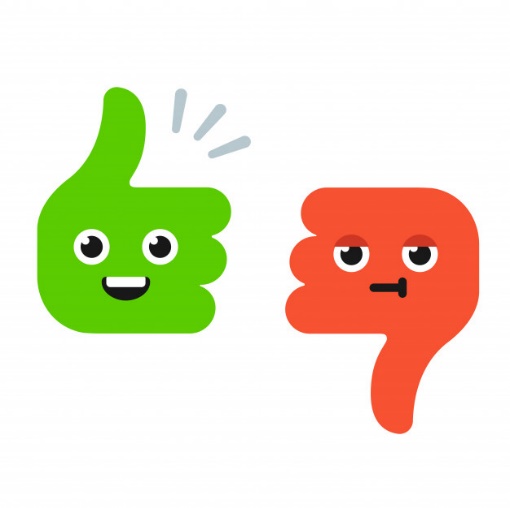 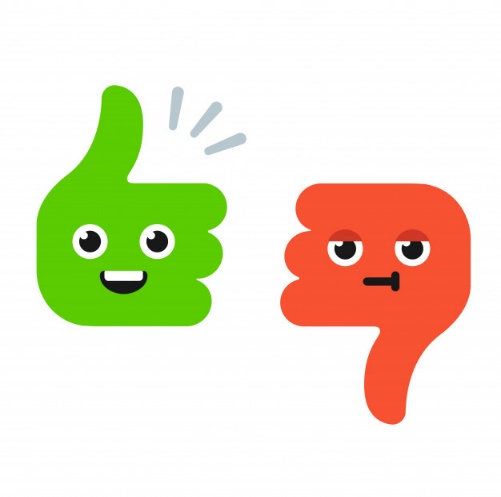 2
3
4
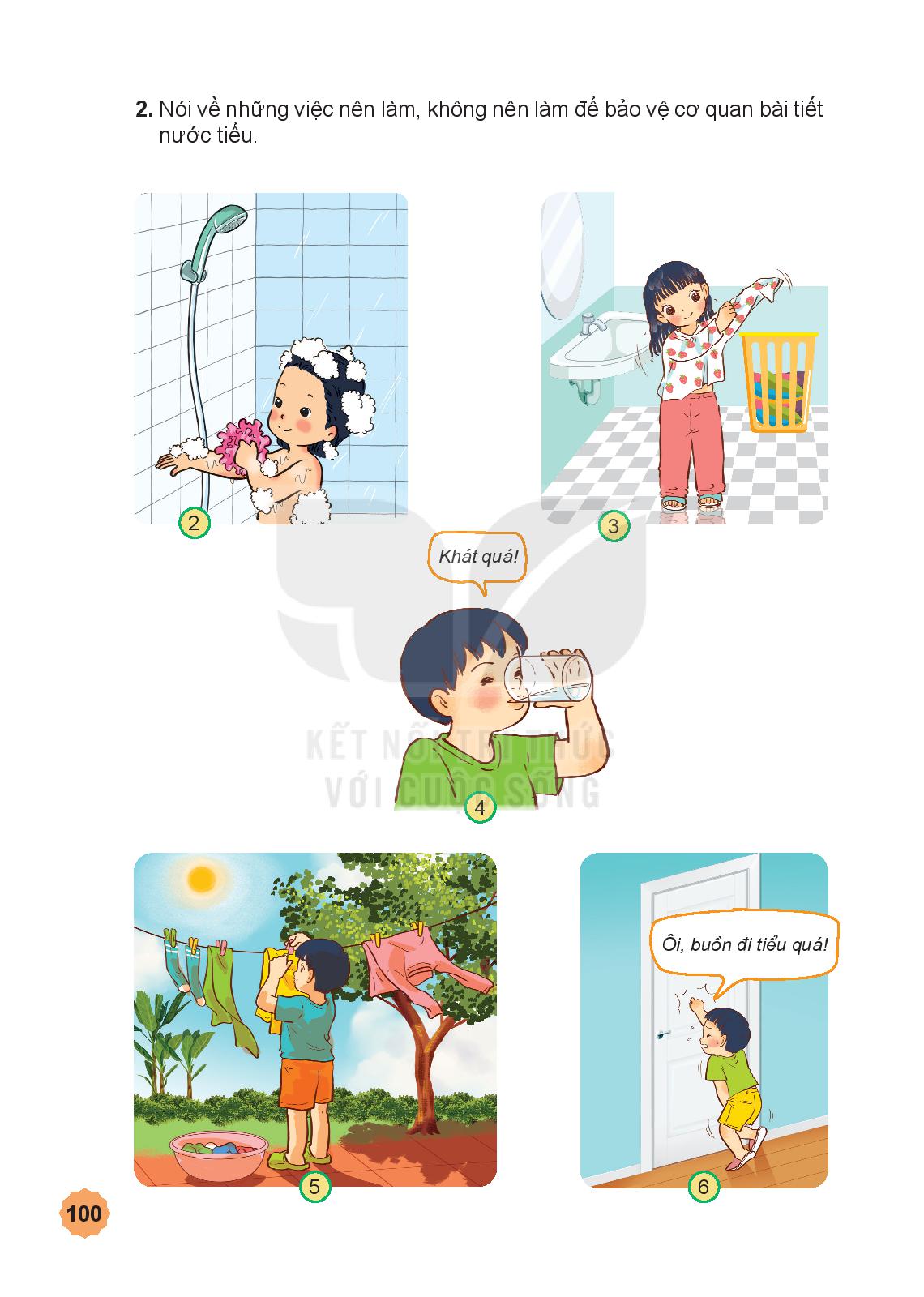 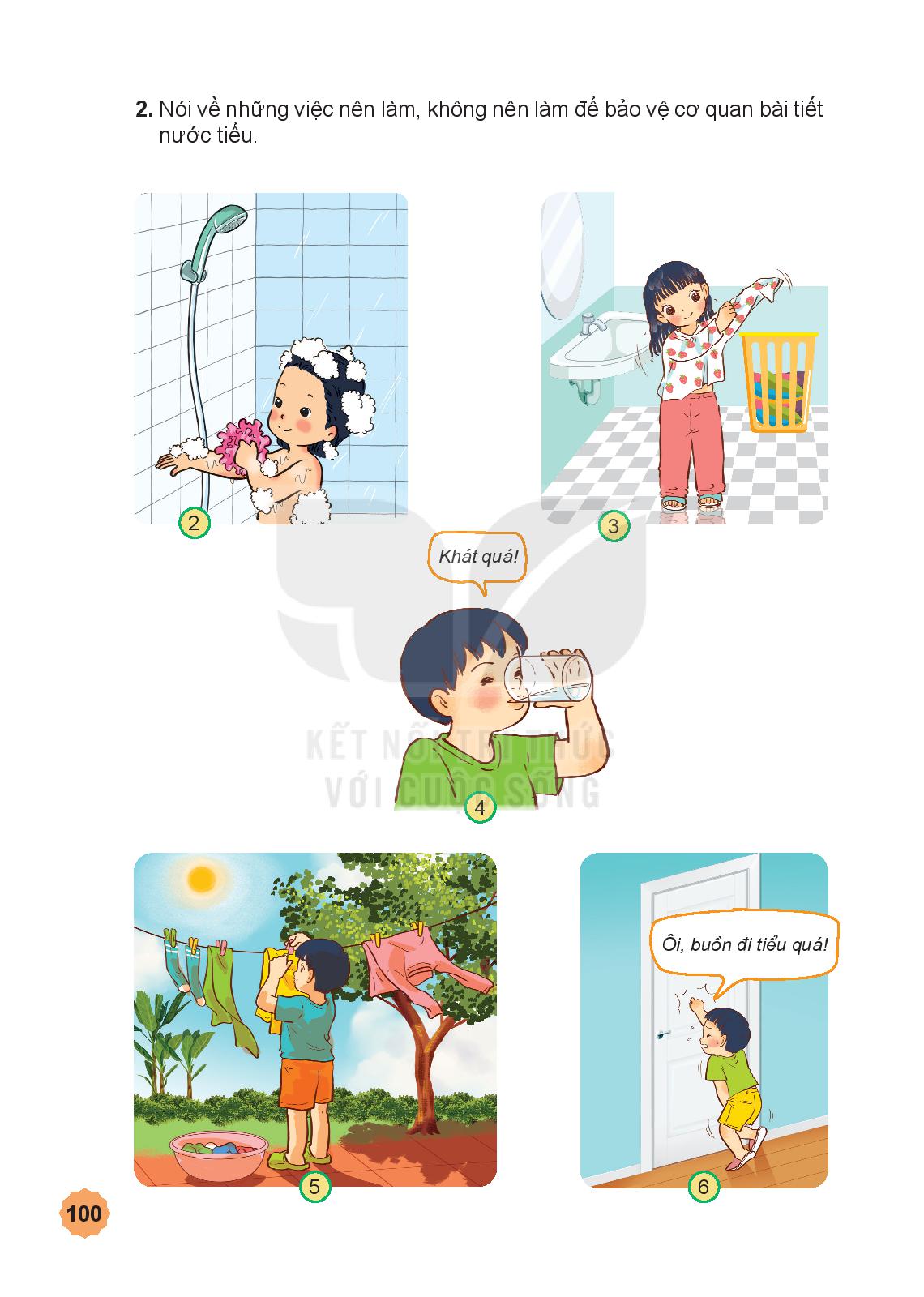 Phơi quần áo ở nơi thoáng khí
Uống đủ nước
Nhịn tiểu
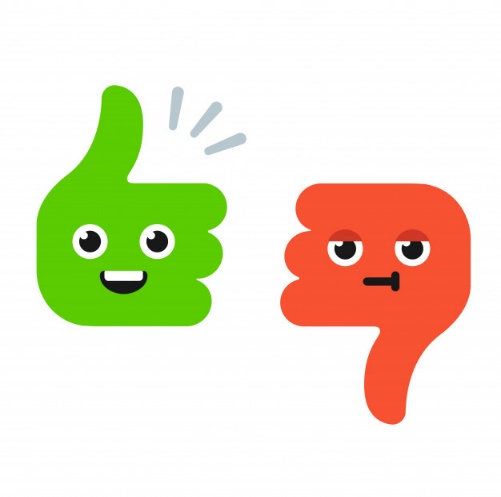 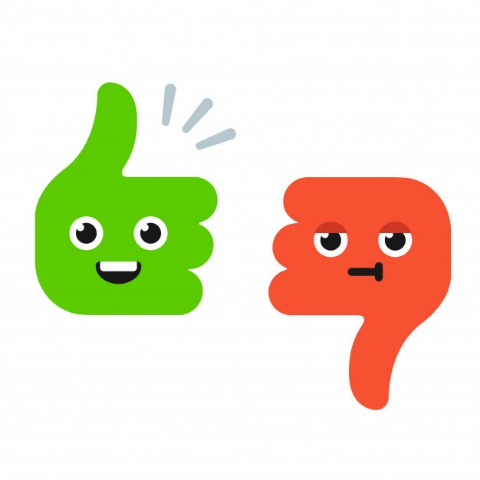 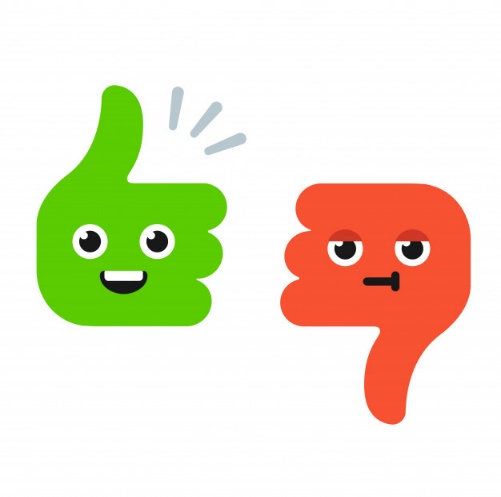 5
6
Thảo luận trong nhóm
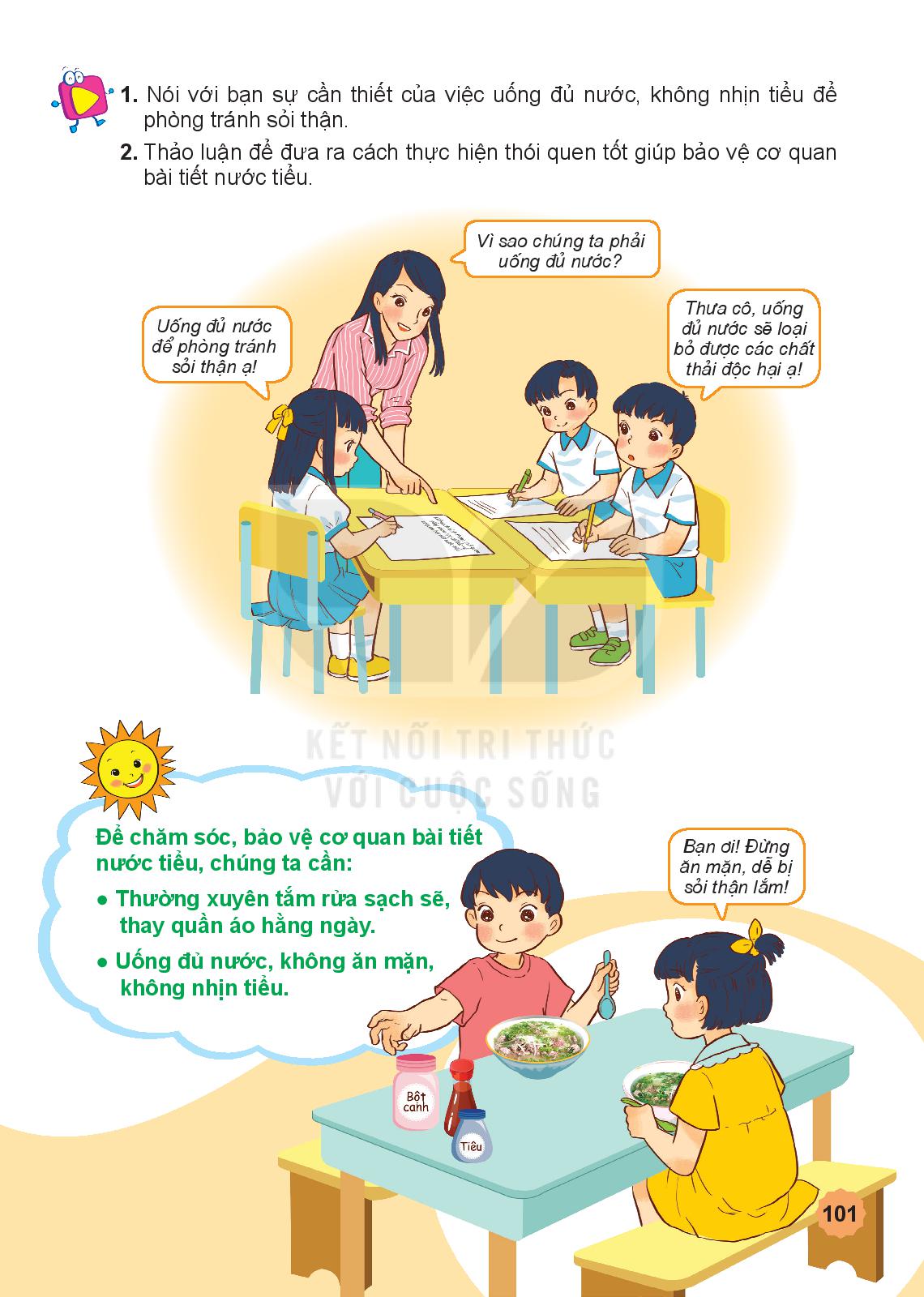 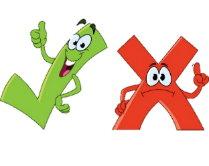 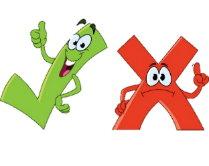 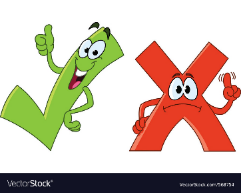 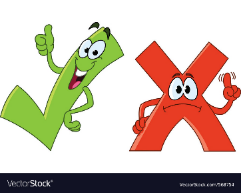